MOTIVATION
Mrs.Mercy Deva Priya 
Asst.Prof.Dept of MHN
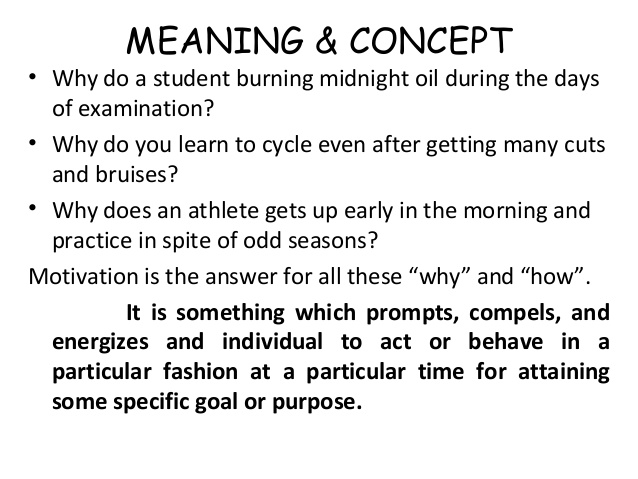 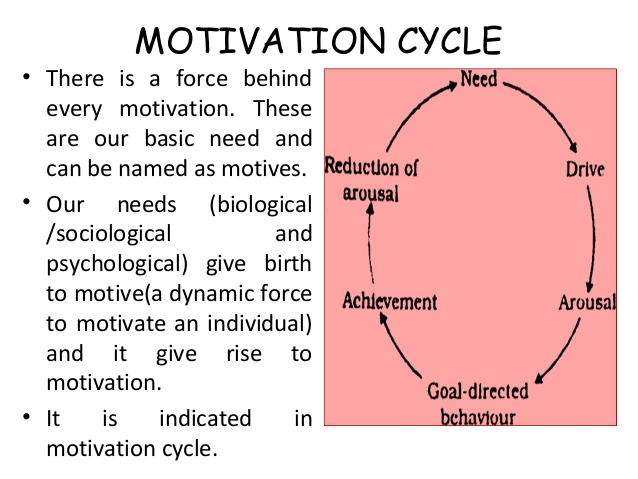 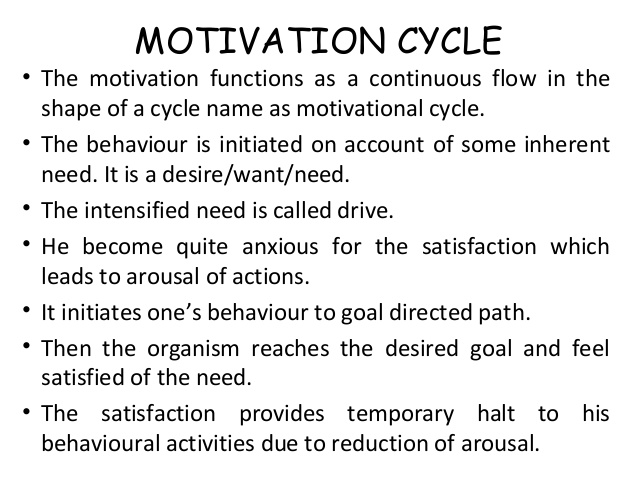 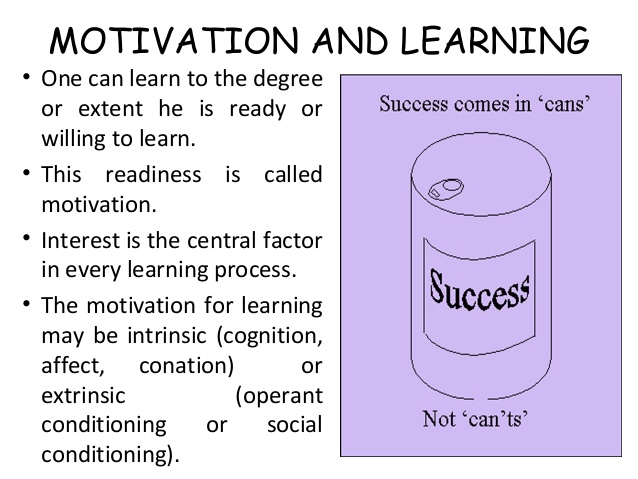 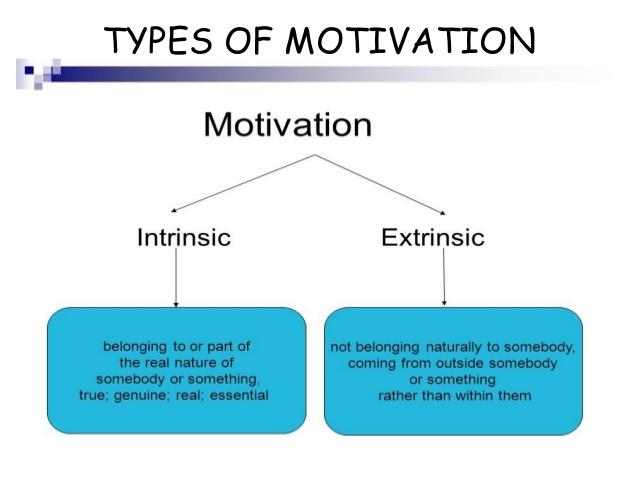 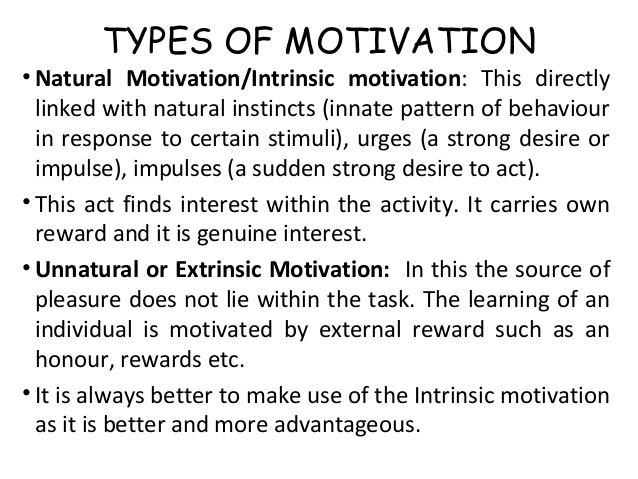 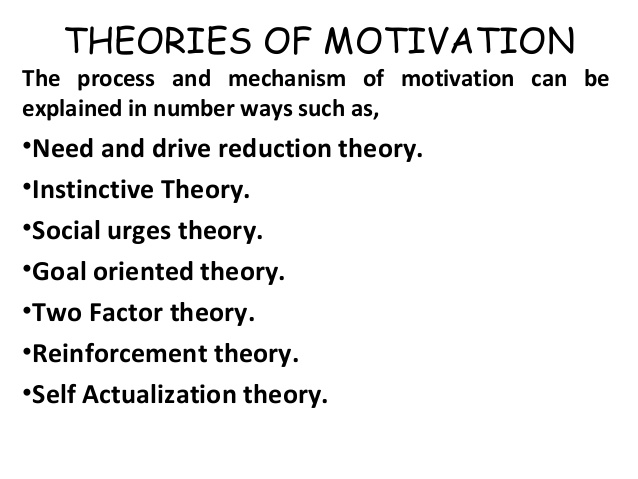 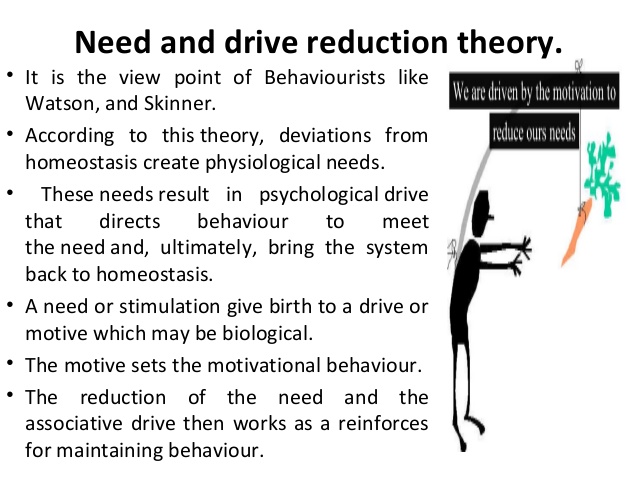 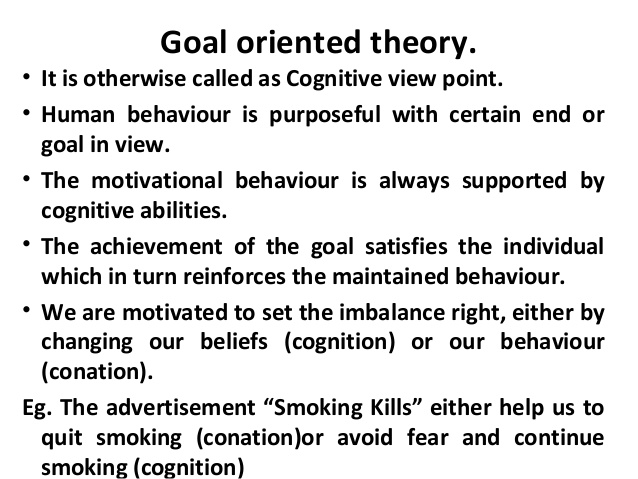 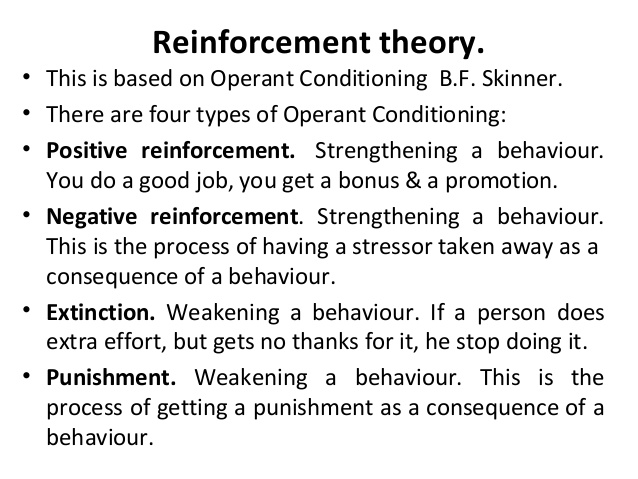 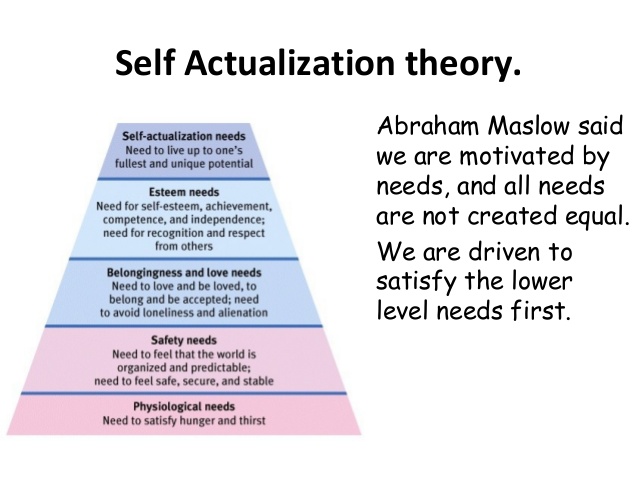 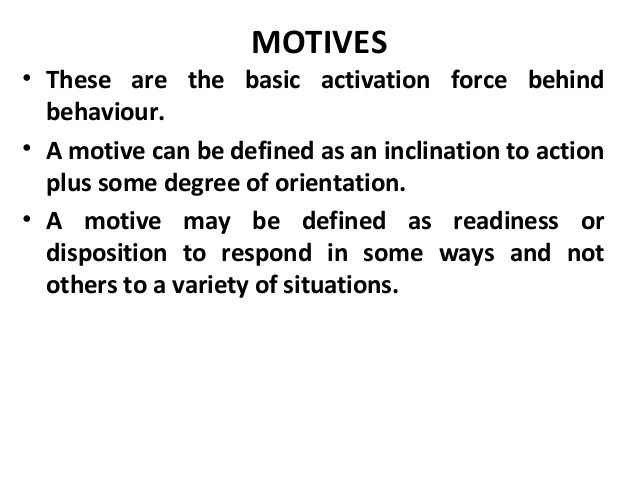 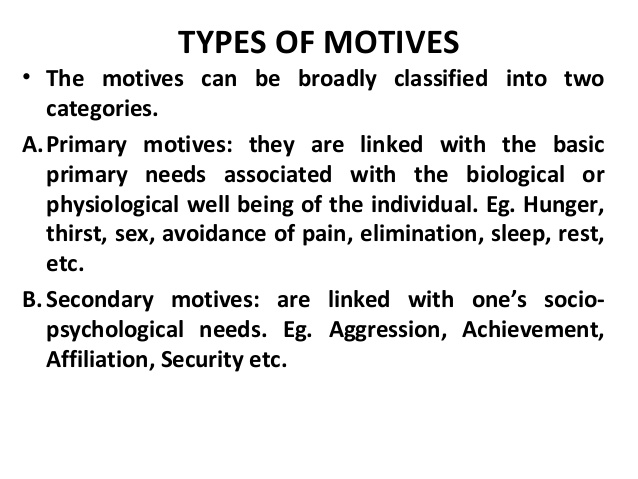 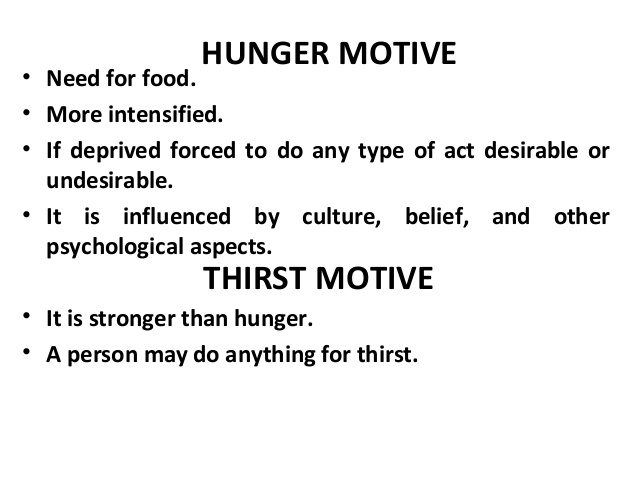 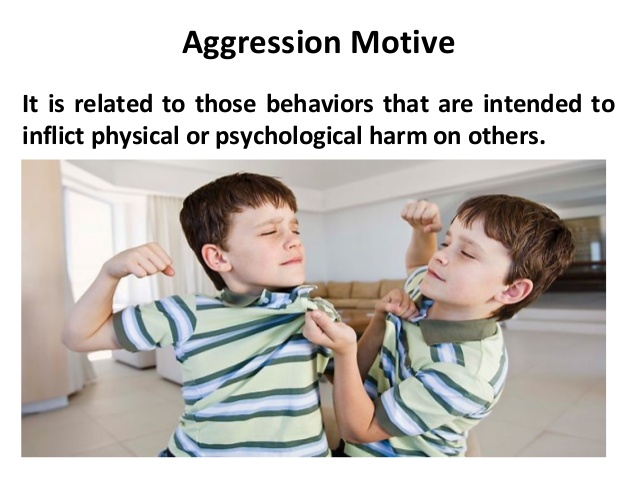 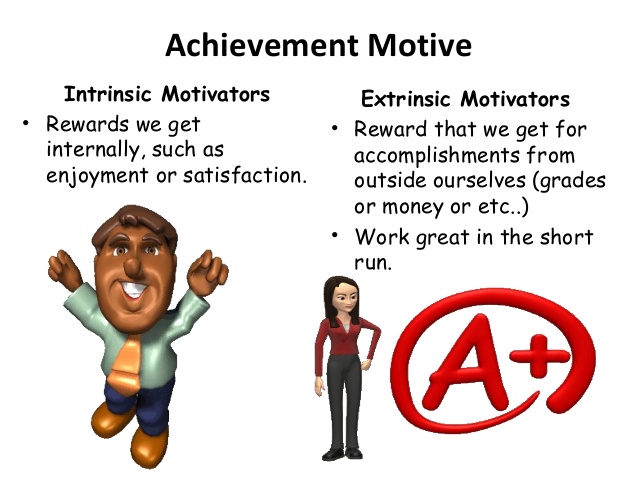 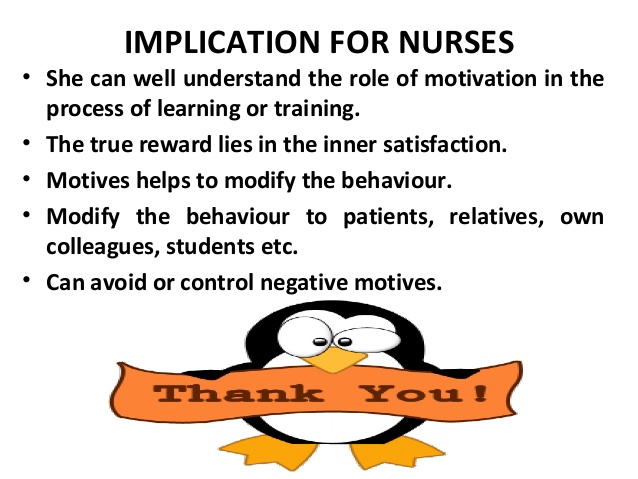